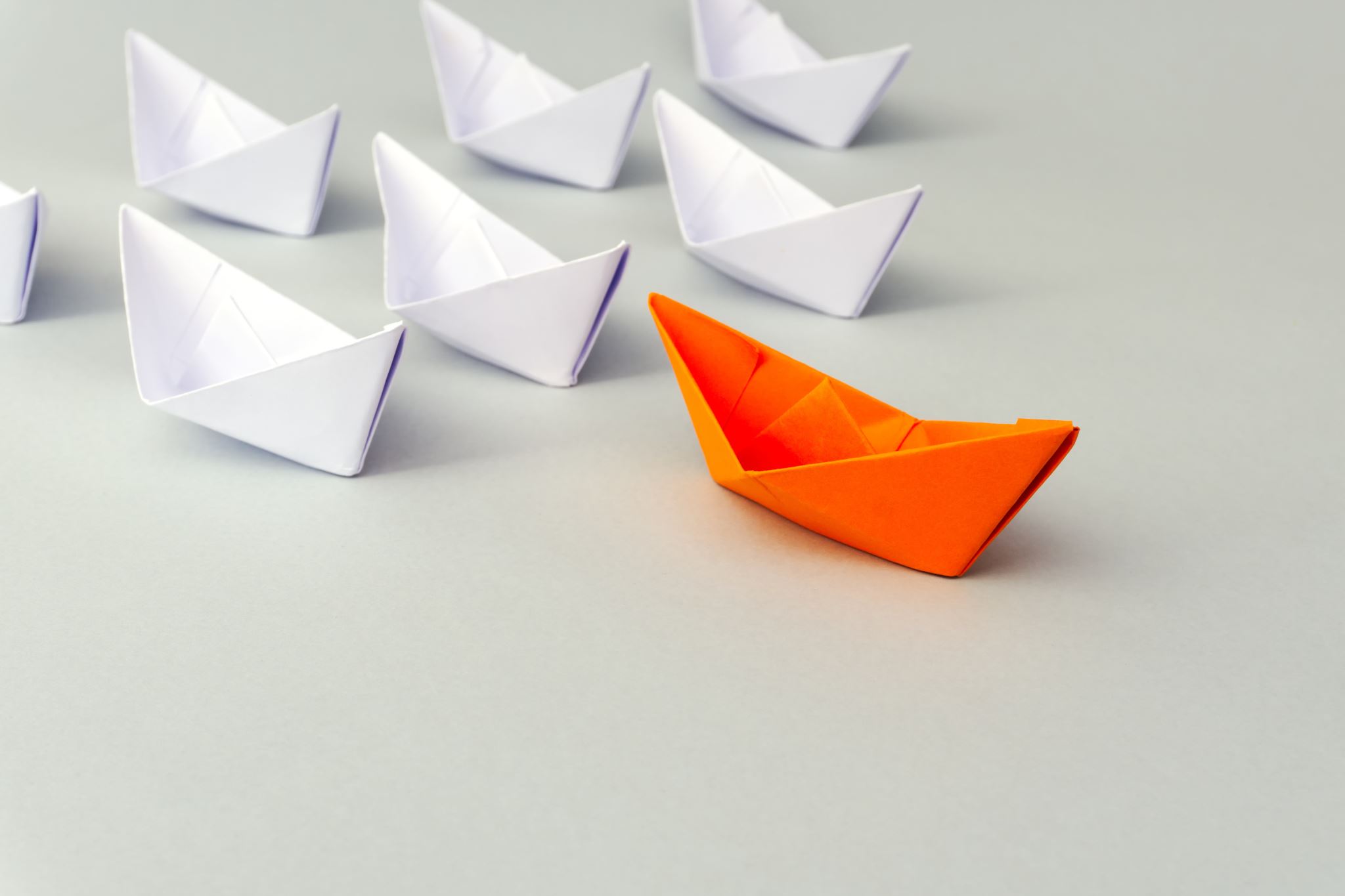 Leading and Navigating Change
Elida Lee
Director for Organization Effectiveness
University of Texas at Austin
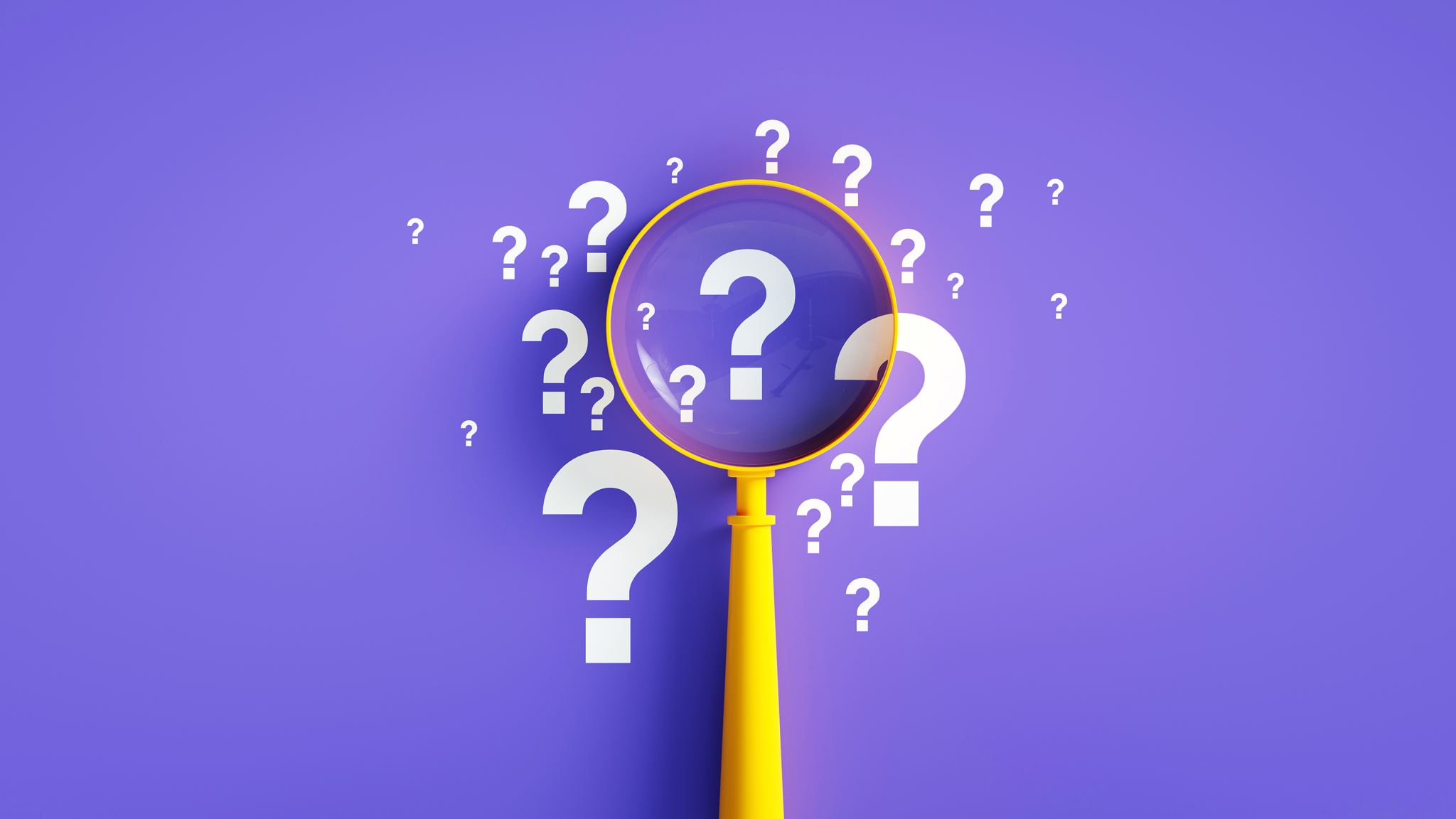 What is change?
Make (someone or something different)
Alter or modify
Replace something with something else, especially something of the same kind that is newer or better
Substitute one thing for another
Two Trips
Change
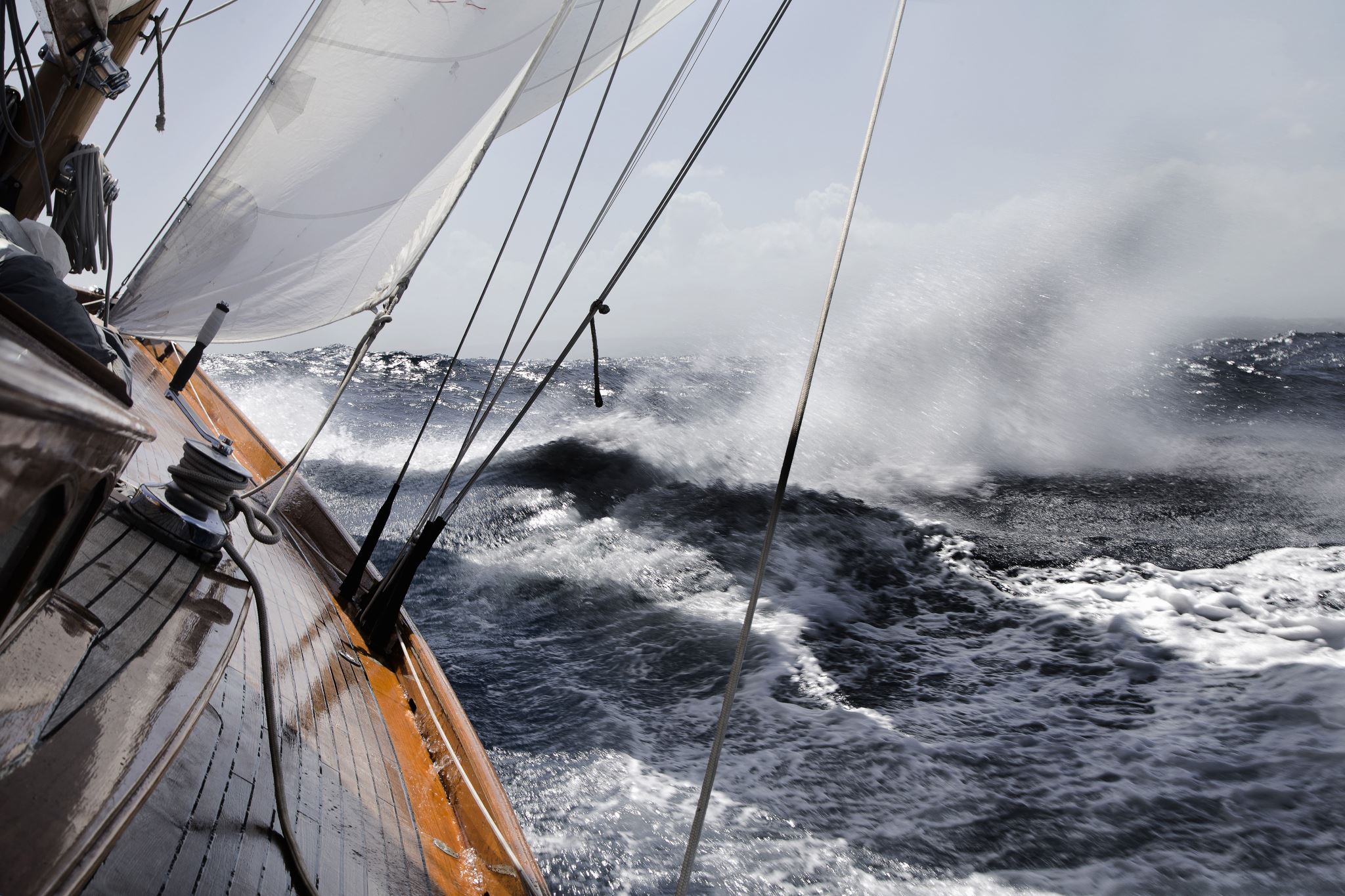 Navigating Change
Human Danger Response
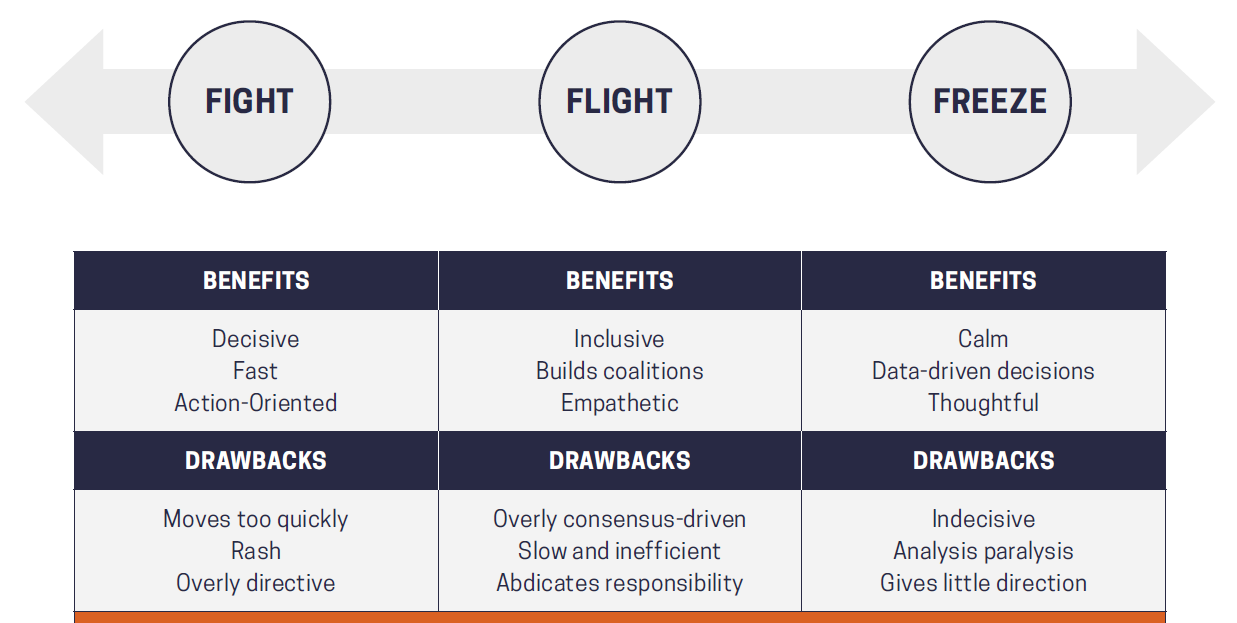 https://www.mcchrystalgroup.com/insights/operating-crisis-leaders-guide/
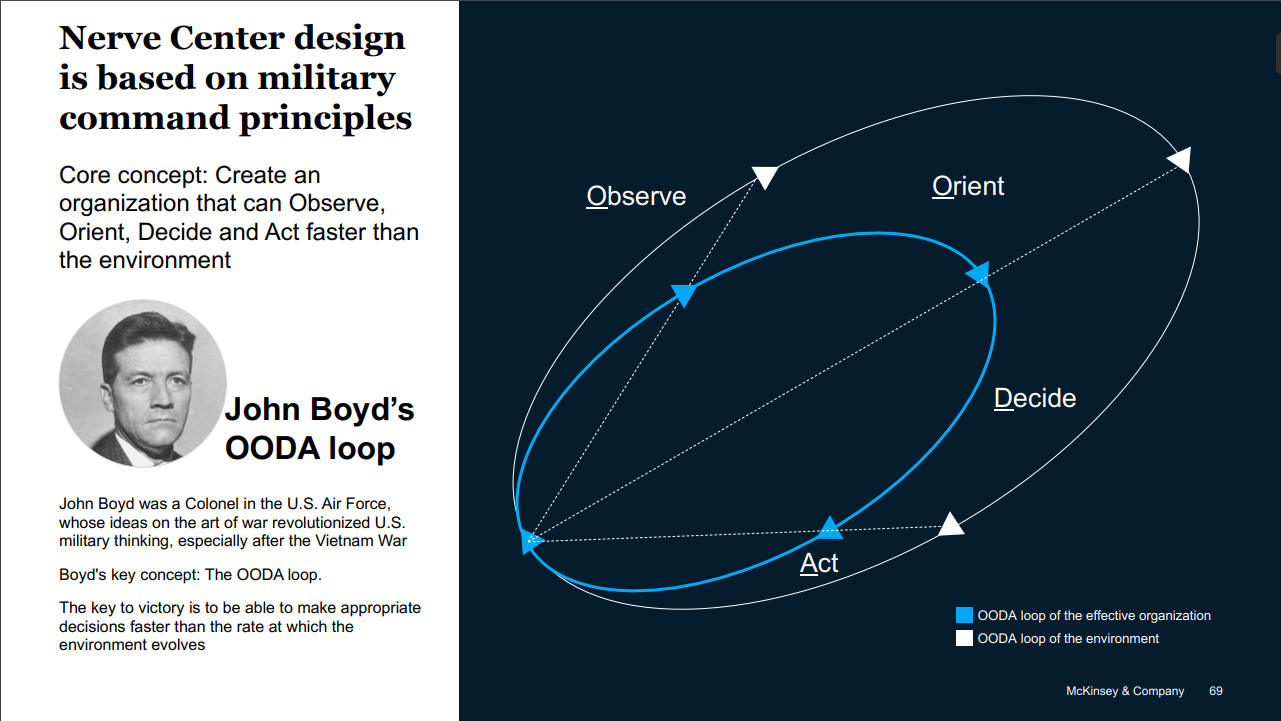 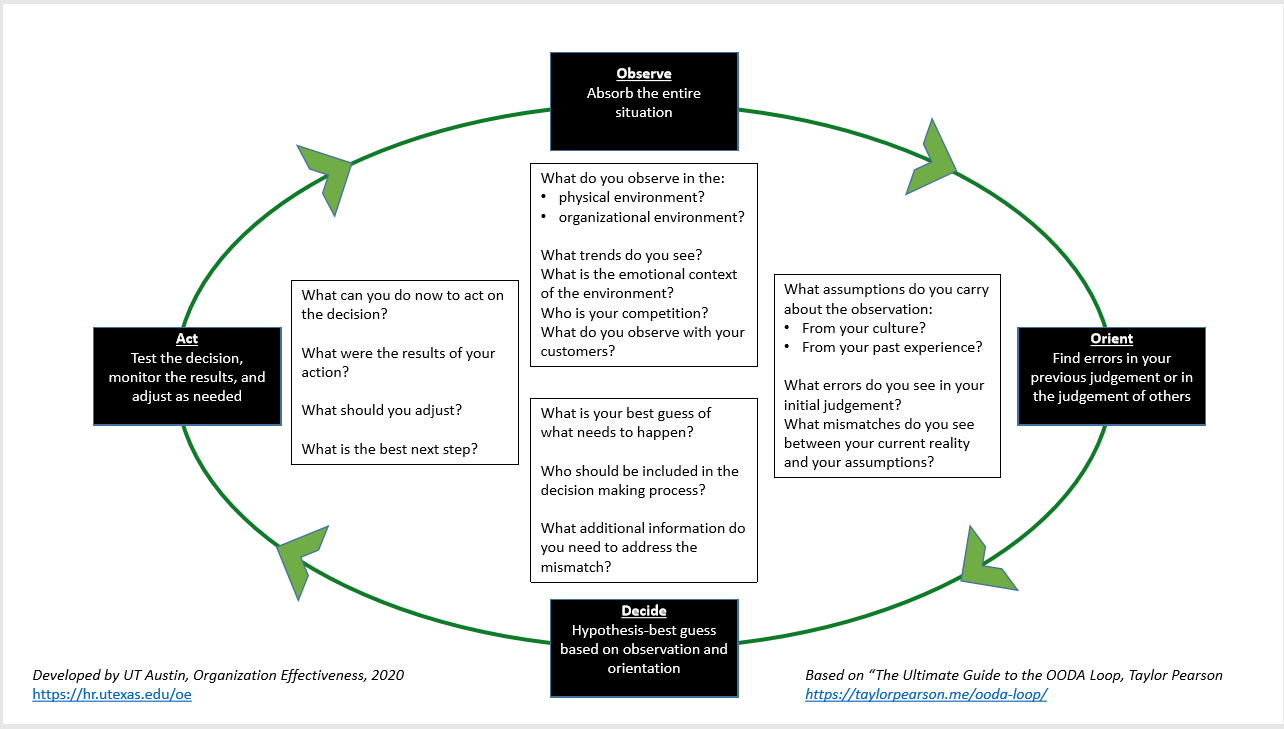 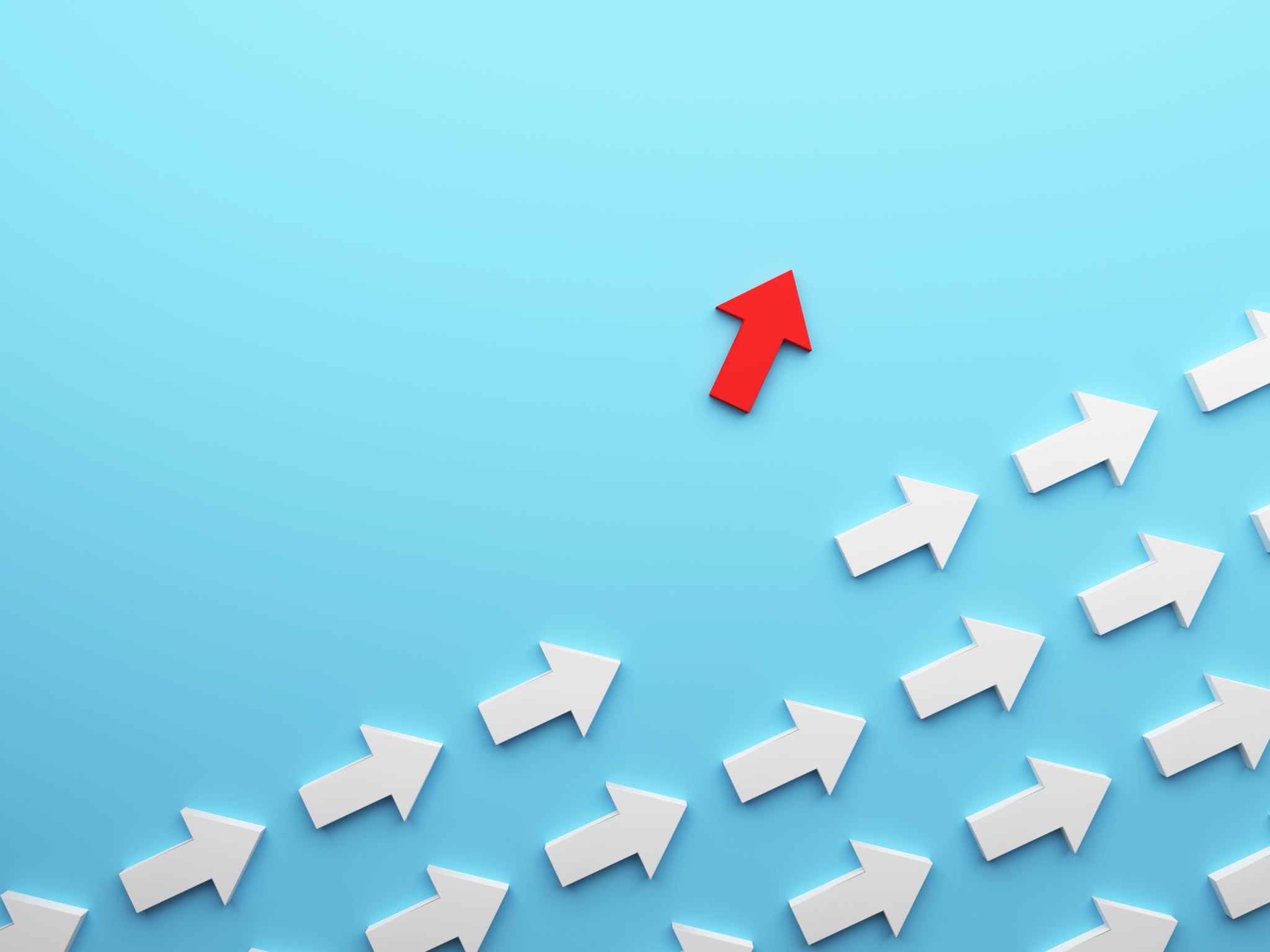 Leading Change
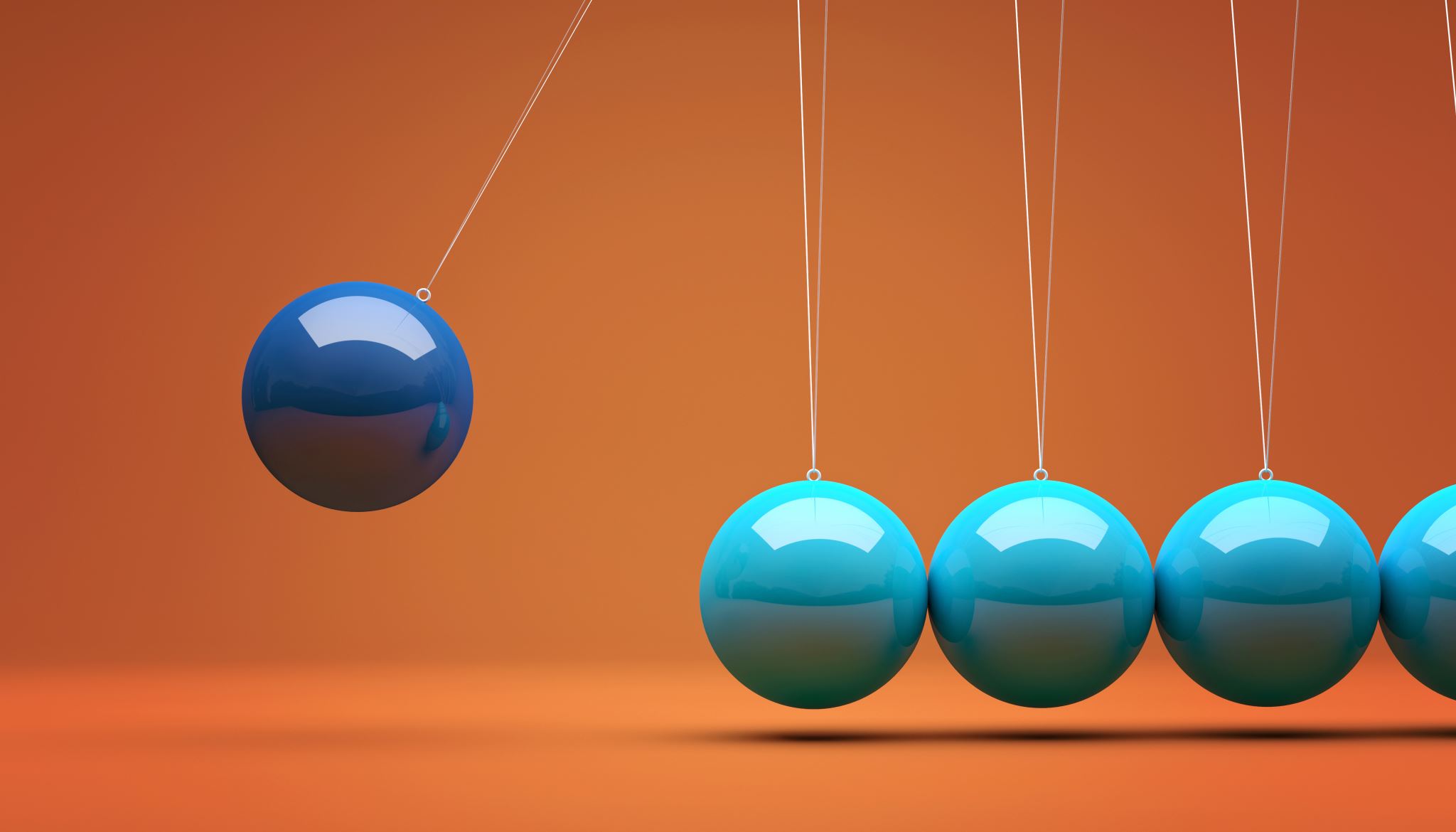 Six Step Process for Planned Change
Make the case for change
Develop a Vision and Strategy
Communicate
Remove Barriers
Set milestones and acknowledge progress
Reinforce the change
Where Change Fails…or Succeeds
Complacency
Barriers
Barriers
Barriers
Barriers
Barriers
Barriers
Progress
Progress
Progress
Progress
Progress
Progress
Reinforcements
Reinforcements
Reinforcements
Reinforcements
Reinforcements
Reinforcements
Communication
Communication
Communication
Communication
Communication
Communication
Case
Case
Case
Case
Case
Case
Common Vision
Common Vision
Common Vision
Common Vision
Common Vision
Common Vision
False Starts/
Confusion/
Misalignment
Inaction/
Confusion/
Resistance
Frustration
Cynicism/
Loss of
Momentum
Wasted
Effort
CHANGE
Change Leadership, Linkage, 2012
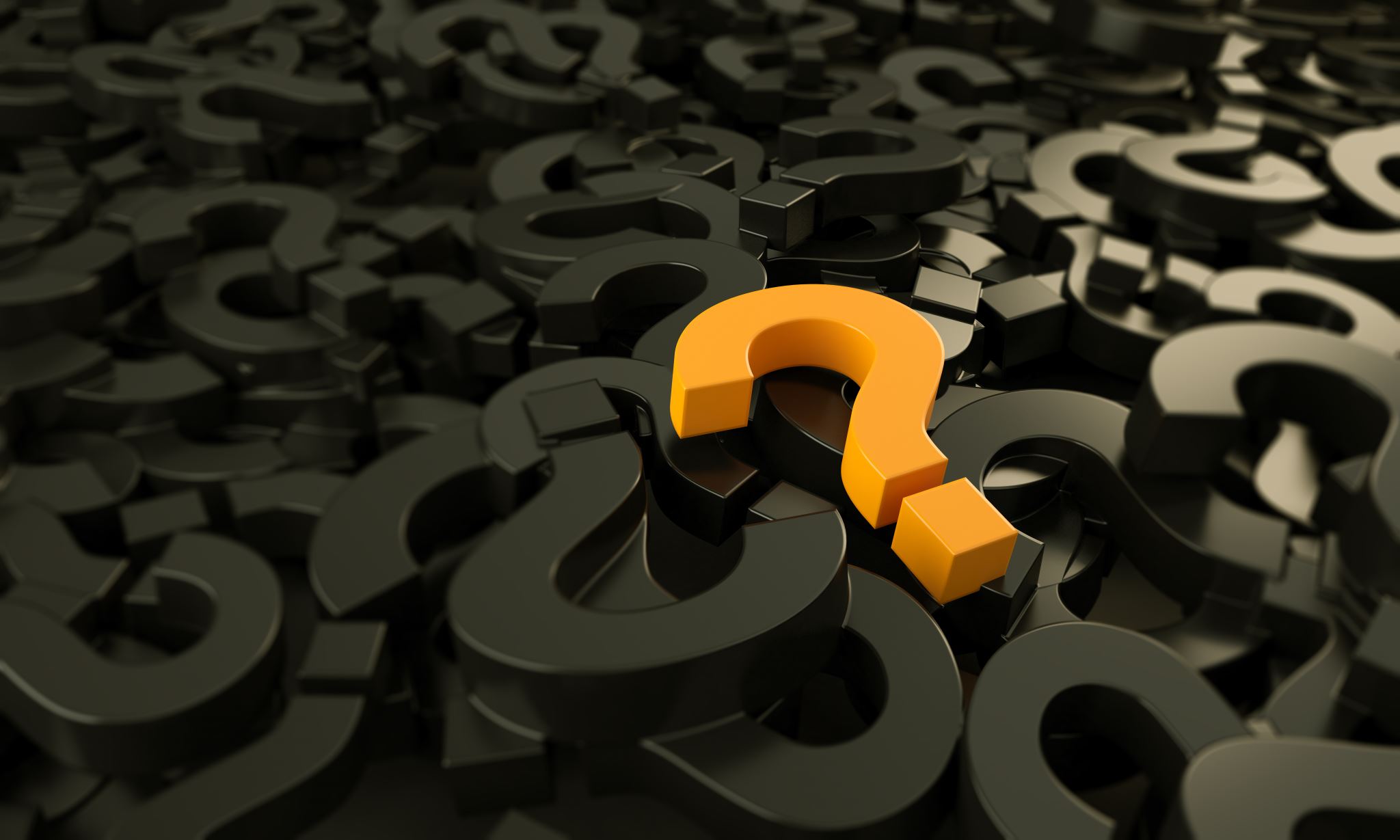 Questions
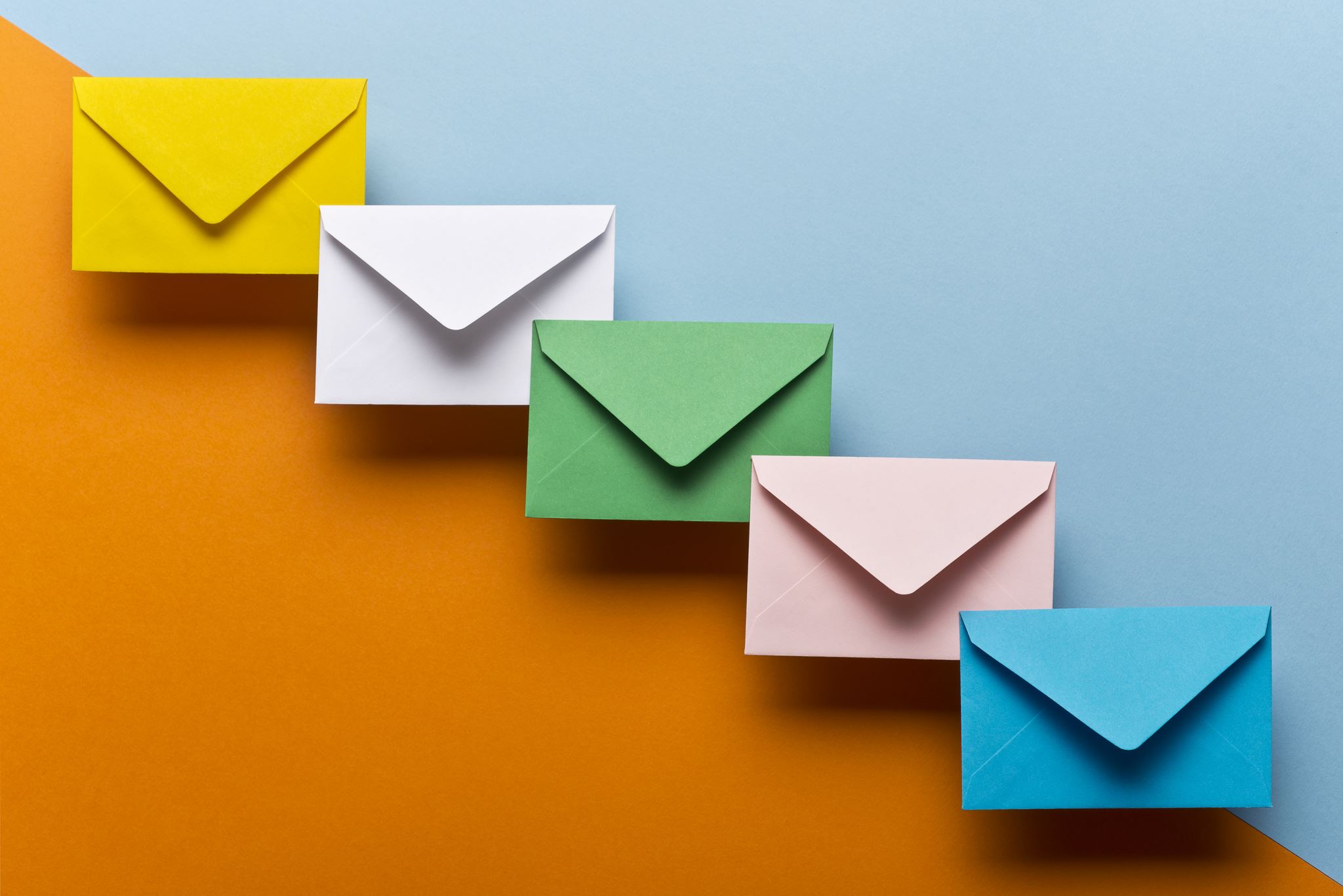 Elida Lee
Elida.lee@austin.utexas.edu